Дидактическая игра 
«Транспорт»
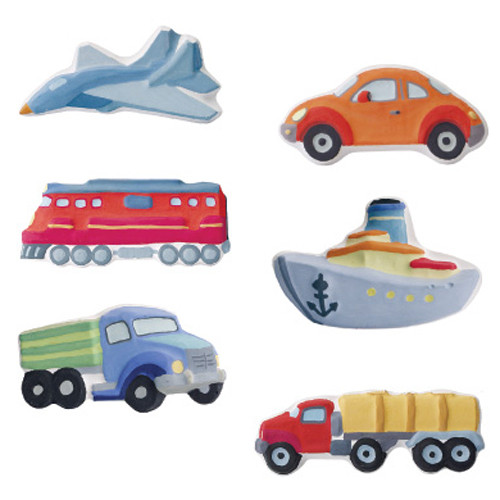 Цель: закрепить знания детей о понятии «транспорт».

Задачи:
 Учить детей сравнивать различные виды транспорта, классифицировать транспорт на наземный, водный и воздушный;
 Развивать связную речь детей,  логическое мышление, произвольное внимание, память, творческое воображение.

Ход: Ребенок называет транспорт, определяет его классификацию, для проверки ответа он наводит курсор на картинку и нажимает по ней. После проделанного задания, ребенок сравнивает и рассказывает о различиях транспорта (автомобиль - наземный транспорт, так как движется по земле).
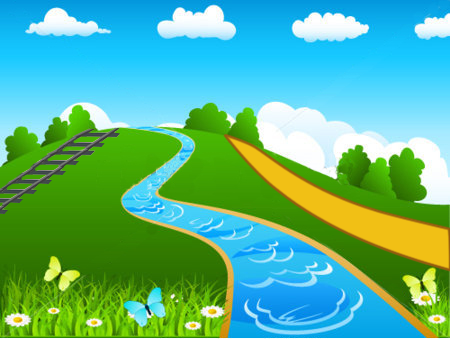 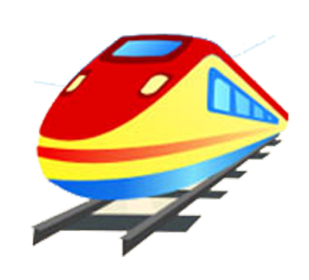 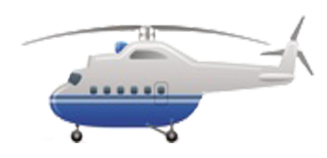 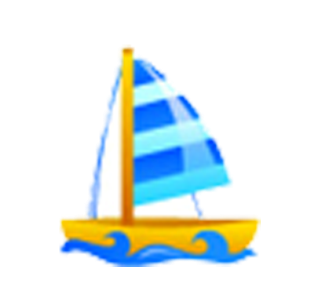 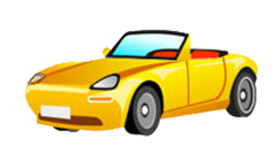 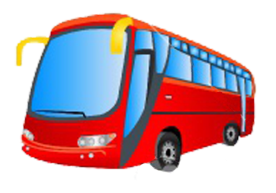 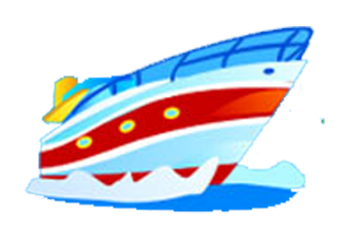 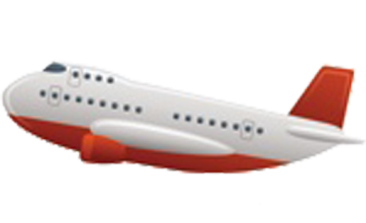 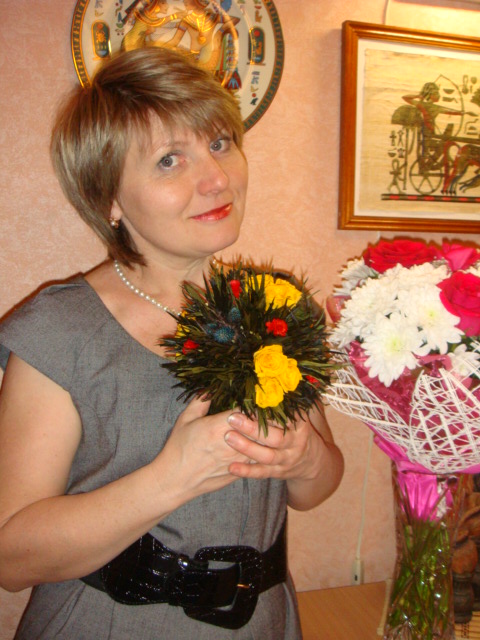 г.Улан-Удэ, 2013 год,
составила: Лебеданцева Евгения Викторовна,
воспитатель высшей категории, д/с №234.